Template CLT presentation
กลุ่มผู้ป่วยสำคัญของ CLT/PCT…………………….
ข้อเสนอแนะข้อ 1
ตัวชี้วัดของ CLT ...................ตามมิติคุณภาพ (คน ไข้ คุ้ม)
ความเสี่ยงและมาตรการป้องกัน ของ CLT ……………
ความเสี่ยงใน CLT ……….
- ...rupture AAA......
- ....MDR.......
- shock...................
-..ผู้รับบริการร้องเรียน........
9 ความปลอดภัย...
เครื่องมือแพทย์ไม่พร้อมใช้
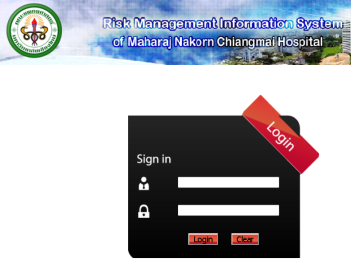 รายงานความเสี่ยง
ตัวอย่าง
ตัวอย่าง
ค้นหาความเสี่ยง
ประเมิน/ติดตามความเสี่ยง
วิเคราะห์ความเสี่ยง
มาตรการป้องกัน / การจัดการ/แนวทาง
Proxy Disease กับคุณภาพของขั้นตอนต่างๆ ในกระบวนการดูแลของ CLT…….
ตัวอย่าง
การพัฒนาคุณภาพ การวิจัย นวตกรรม
ตัวอย่าง
ผลลัพธ์การดูแลผู้ป่วยของ CLT………
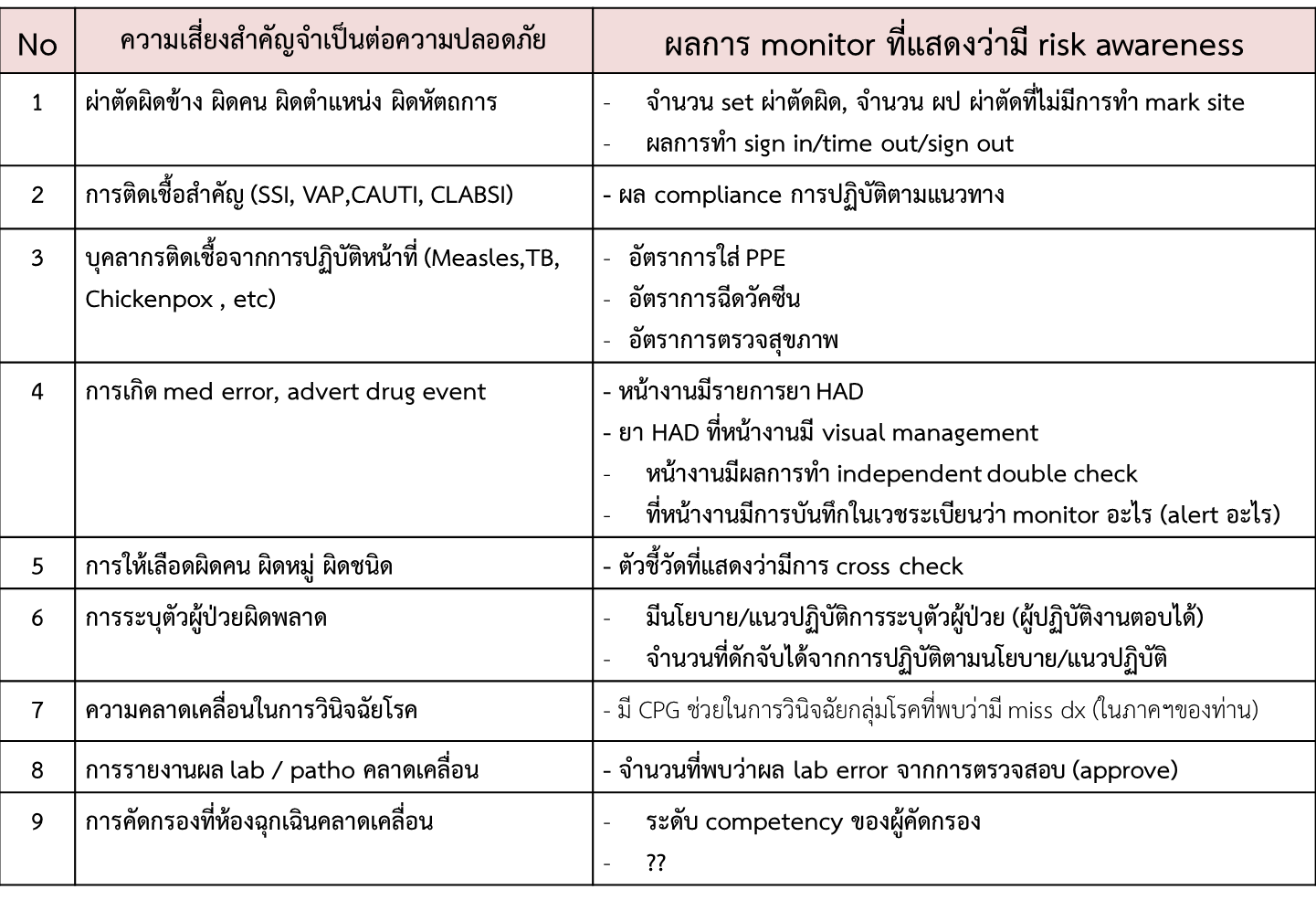 1. ผลลัพธ์การดูแลผู้ป่วย ที่สอดคล้องกับตัวชี้วัด ใน slide ที่ 3 (แนวโน้มอย่างน้อย 3 ปี) (เตรียมตัวอย่าง performance improvement ไว้ 1-2 story) 
2. ผลลัพธ์ความปลอดภัย (9 มาตรฐานสำคัญจำเป็น) ตามบริบท
3. ผลการ monitor ที่แสดงว่ามี risk awareness ของ 9 มาตรฐานสำคัญจำเป็น
การดำเนินการตามข้อเสนอแนะด้านระบบยา ของ CLT……
Driver diagram โรคต่างๆ ใน CLT…………..
โรค ..........AAA............................
Interventions/Change Idea
Secondary Drivers
Primary Drivers
เป้าหมาย:
Indicator:
Indicator:
Indicator:
Indicator:
โรค .........BBBB.............................
Interventions/Change Idea
Secondary Drivers
Primary Drivers
เป้าหมาย:
Indicator:
Indicator:
Indicator:
Indicator:
โรค .......CCCC...............................
Interventions/Change Idea
Secondary Drivers
Primary Drivers
เป้าหมาย:
Indicator:
Indicator:
Indicator:
Indicator: